Unit 2Year 6
Lesson 5 - Review
This is something that we use to talk to each other.
What is it?
A telephone.
This is something that flies. We use it to travel from place to place.
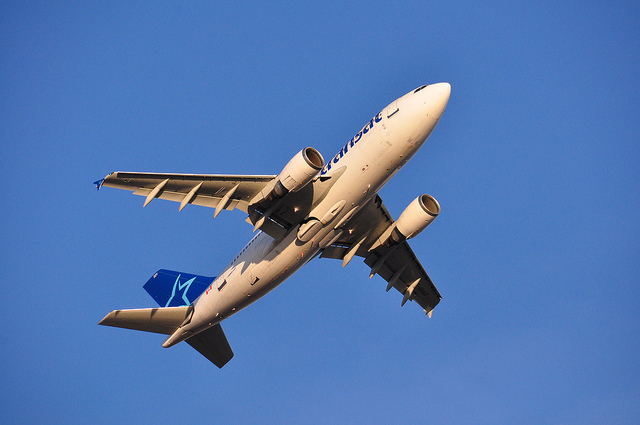 What is it?
An airplane.
This is something that moves its body and head. It does whatever we tell it to do.
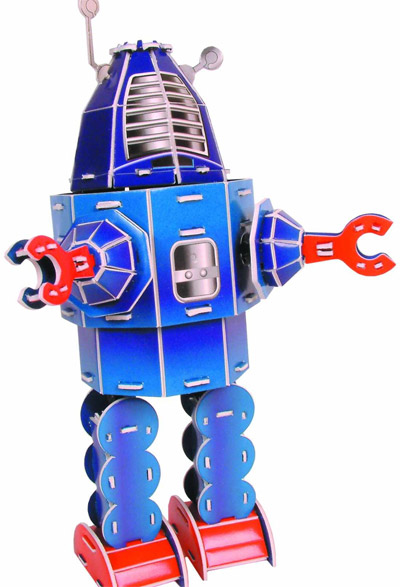 What is it?
A robot.
This is something that can takes you from place to place. It’s got 4 wheels.
What is it?
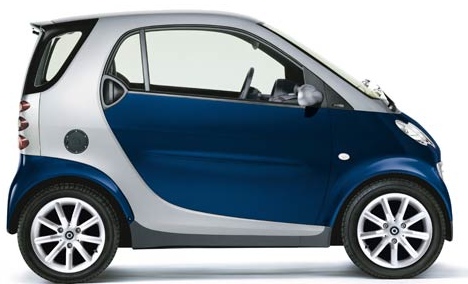 A car.
This is something that can sharpen our pencils.
What is it?
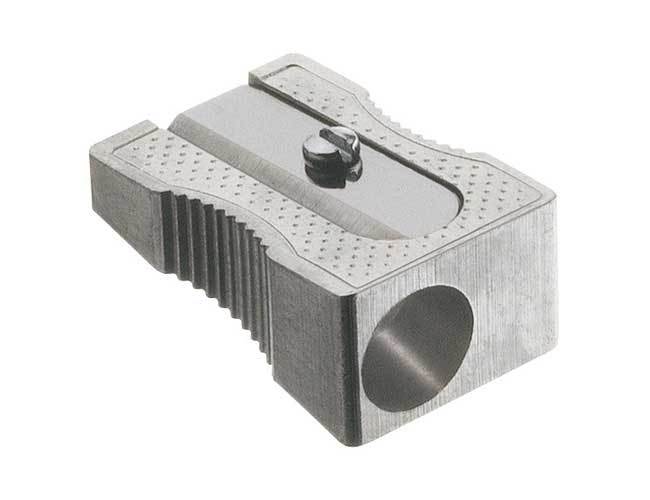 A pencil sharpener.
This is something that we use to keep our food and drinks cold.
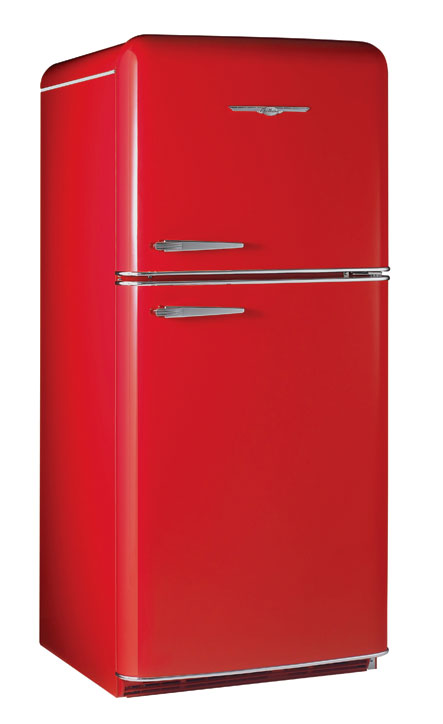 What is it?
A fridge.
Images courtesy of Microsoft clipart




Presentation designed by the English Curriculum Development team, Cyprus Ministry of Education and Culture